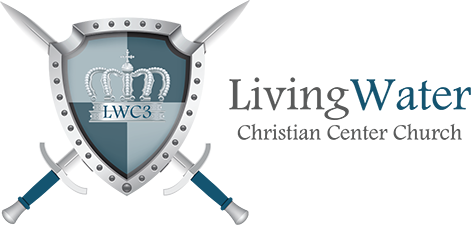 Sponsored By:
Friday, March 29, 2019
3:00 p.m. – 5:00 p.m.
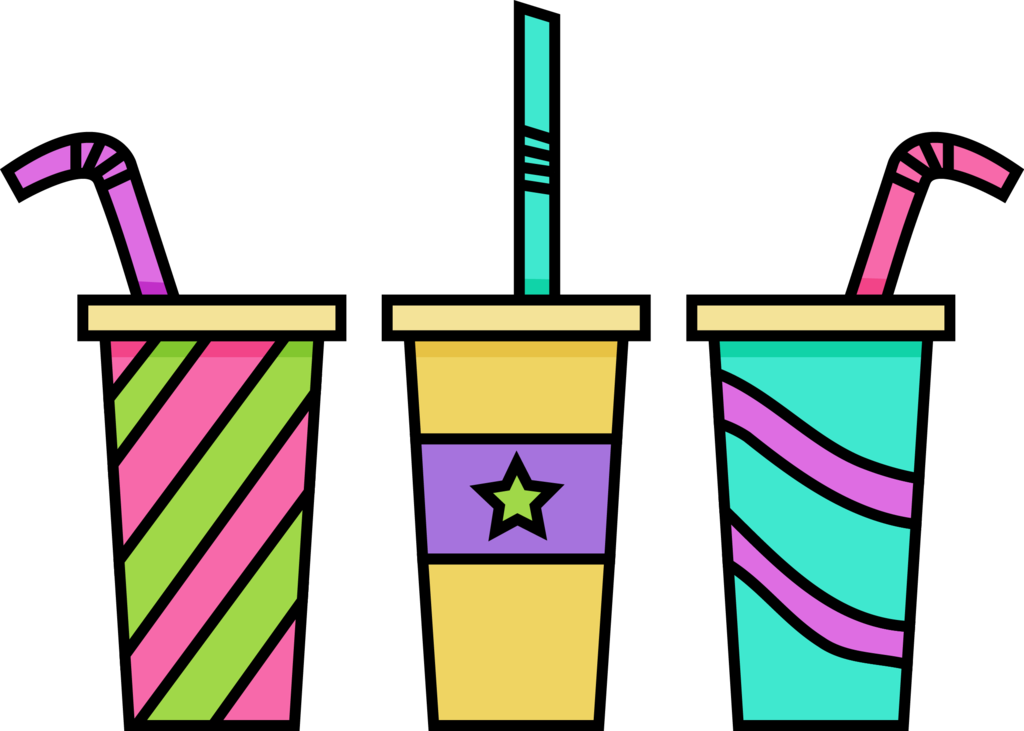 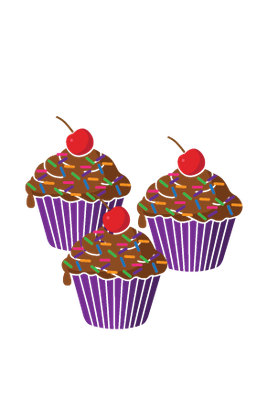 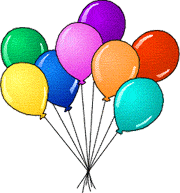 Power Hour Champions will receive a certificate, food, drink, and a goodie bag!
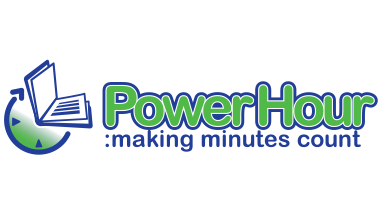 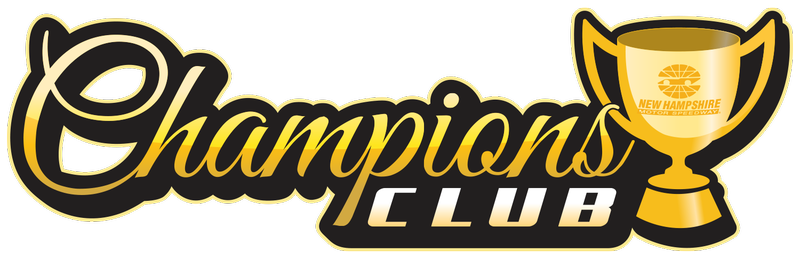 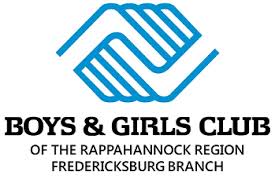 Power Hour Champions Club is an exclusive quarterly event that honors our hardest working members!